РОБОТ «ВАЛЛ-И»
МТ «Кванториум» г. Алатырь
наставник:
 Бортникова Марина Александровна
участники:       
Михайлова Анна Николаевна
Шиловских Мария Алексеевна
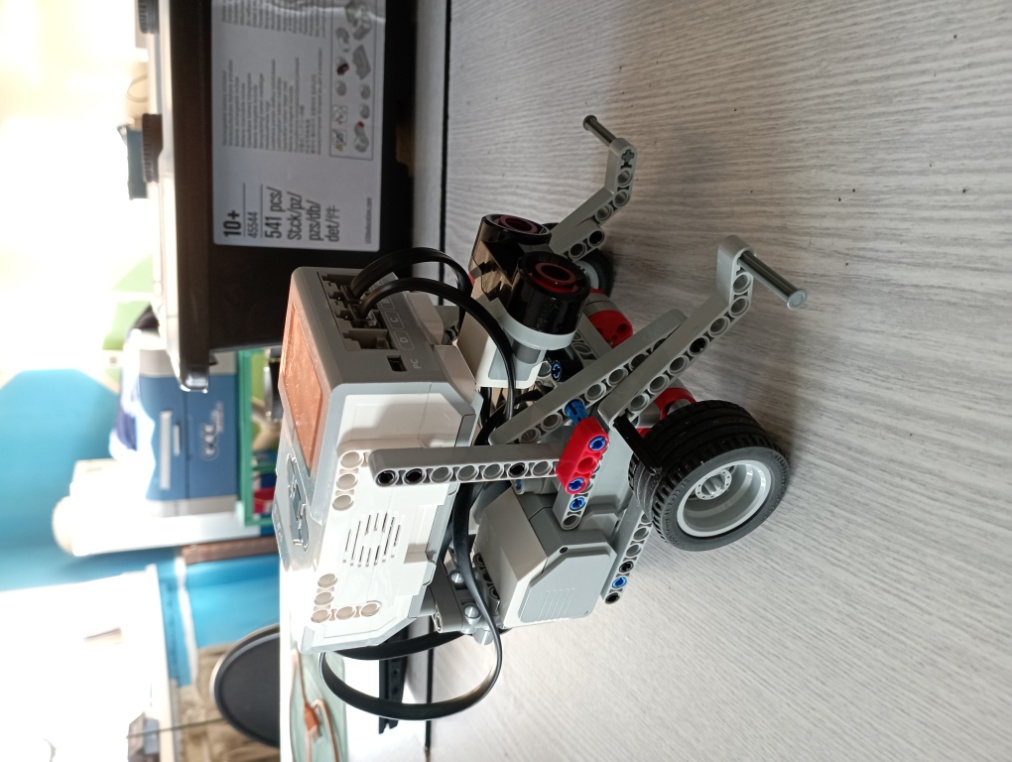 РОБОТ «ВАЛЛ-И»
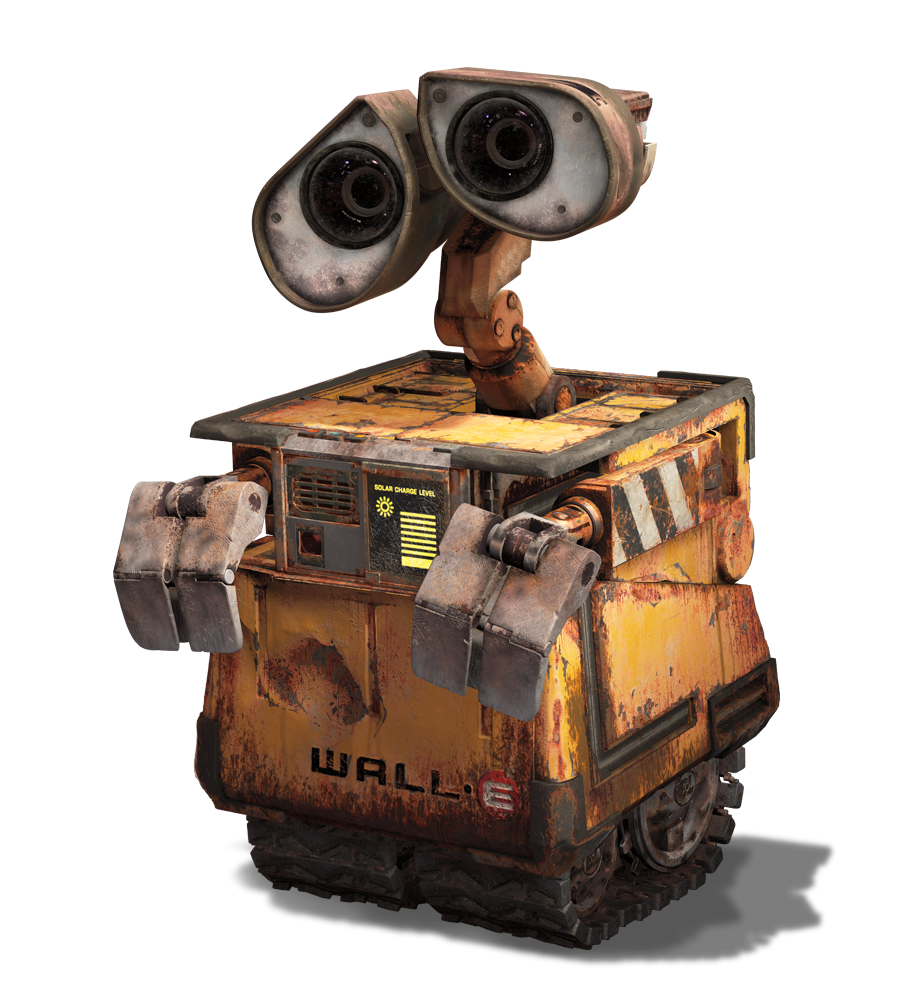 Проект представляет собой робота который , выталкивает  движущийся  объект за пределы ринга (определенной окружности черно белого цвета)